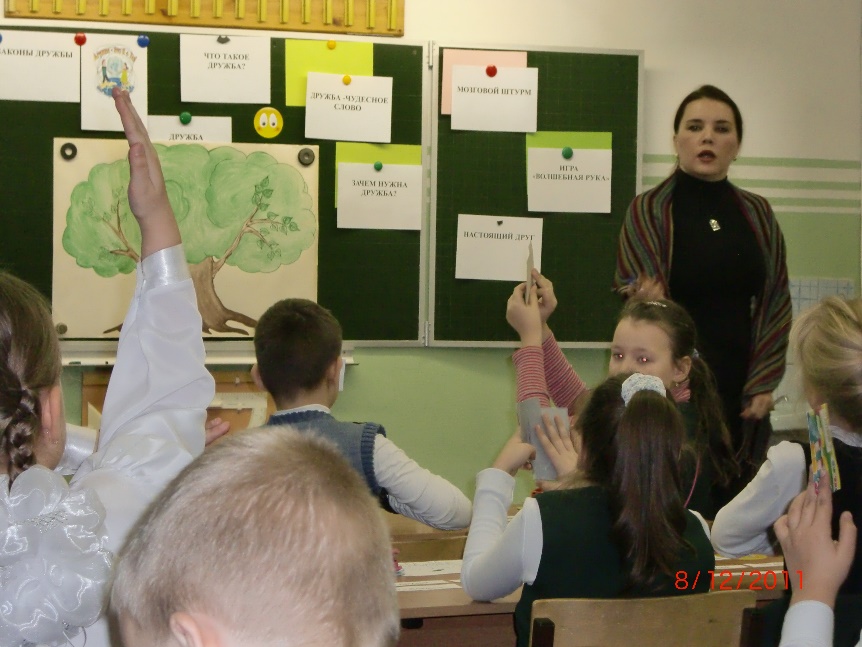 Портфолио
Таболаевой               Ирины                  Владимировны
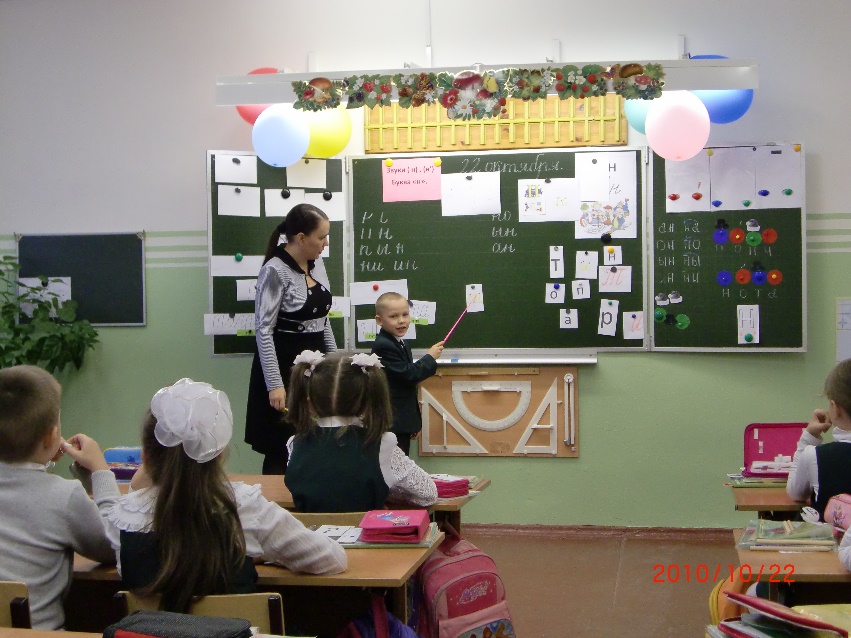 учителя начальных классов 
высшей квалификационной категории муниципального общеобразовательного учреждения лицея №2 
Краснооктябрьского района
 города Волгограда
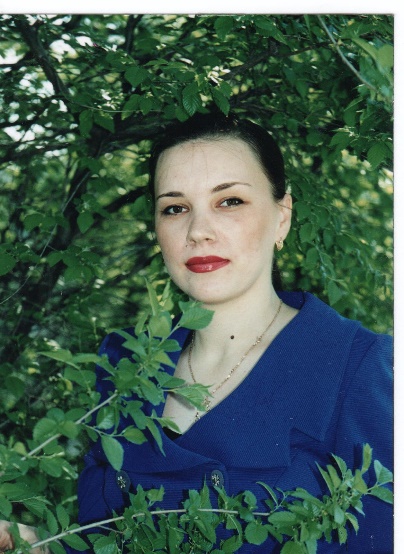 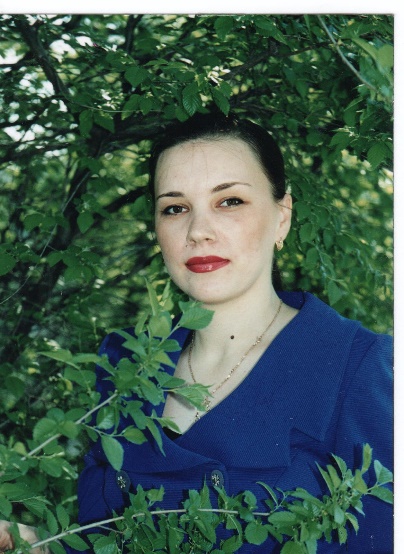 Общие сведения об учителе
Высшее,Саратовский
Педагогический университет
Им.Н.Г.Чернышевского
Образование
16 лет
Стаж работы в
МОУ лицее №2
Общий стаж 
педагогической деятельности
19 лет
Квалификационная категория
Высшая
Классное руководство
2012-2013-3 класс
2013-2014-1,4 классы
Классы,
в которых работаю 
в данное время
1класс,4 класс
Период,
за который 
представлены документы
2011-2014 гг.